Looking to the Future….The Year Ahead
2021
Science
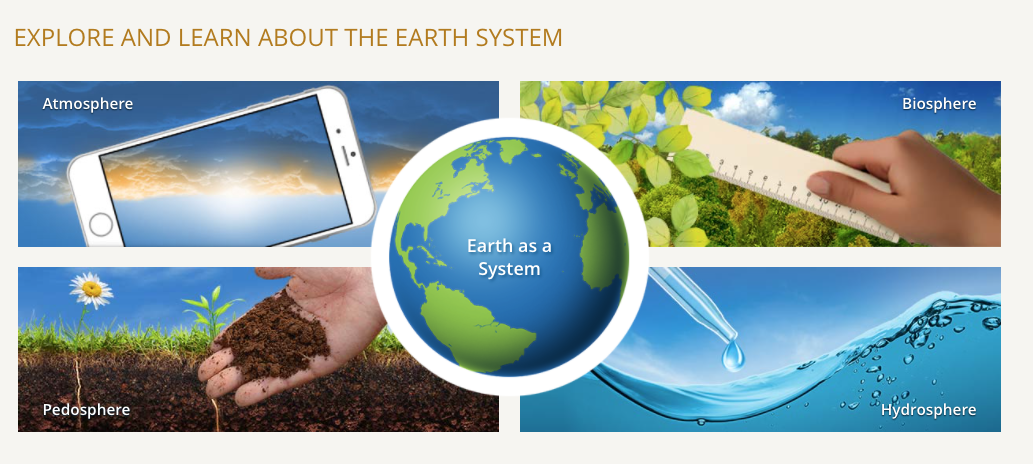 Science Working Group
  has created a set of 
  criteria for evaluating and 
  proposing protocols to be 
  dropped from the program.  This process should be ready for    
  final clearance by GIO and NASA by the end of 2020.
Education
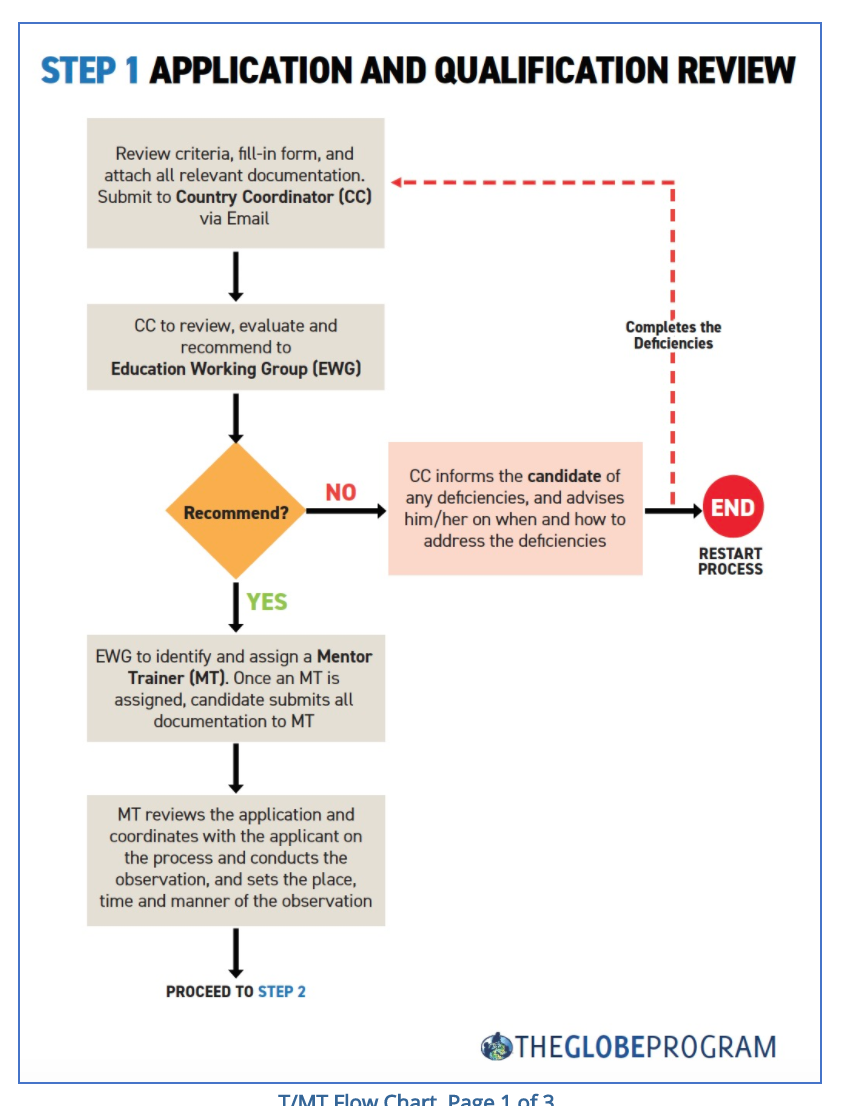 Education Working Group has created a 
  revised trainer and mentor trainer 
  process.  This process is being communicated
  to the community and should be ready  
  for final implementation in 2021.
Alumni
Evaluation Working Group will prepare report on the GLOBE Alumni Interviews pilot project
Upload the Alumni set of questions on the GLOBE website (in a Survey Monkey or Google form format) to collect more responses
Collaborate with the GIO to update the Alumni page and to identify a mechanism to keep Alumni records so that this important group can remain engaged in the Program
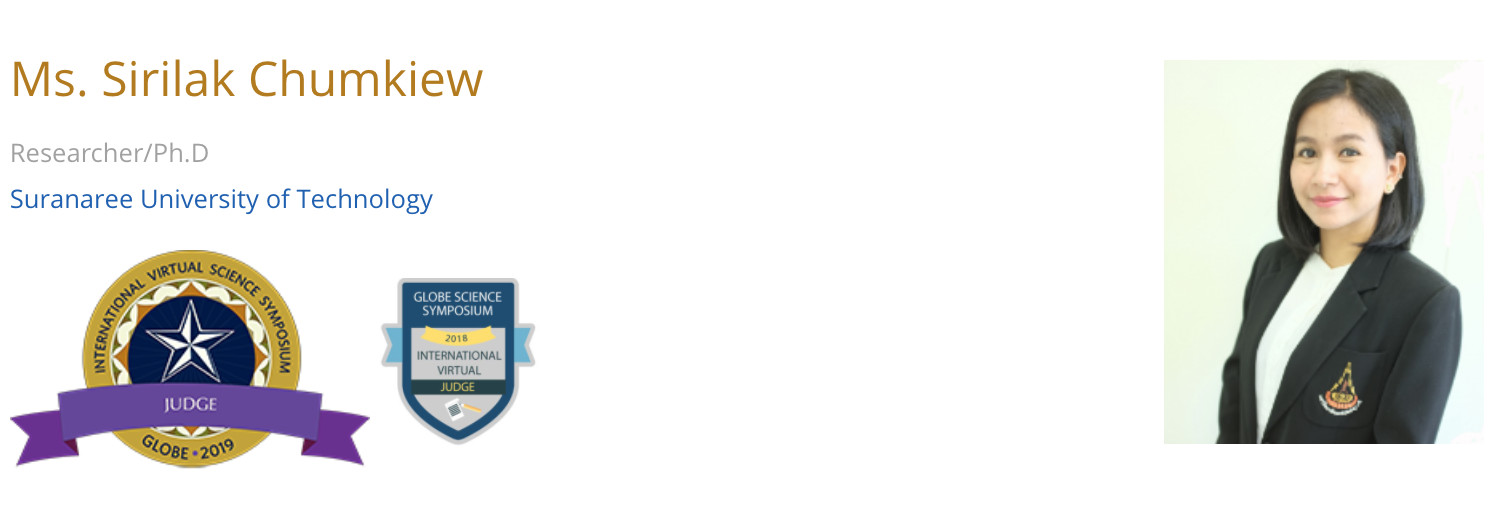 Community
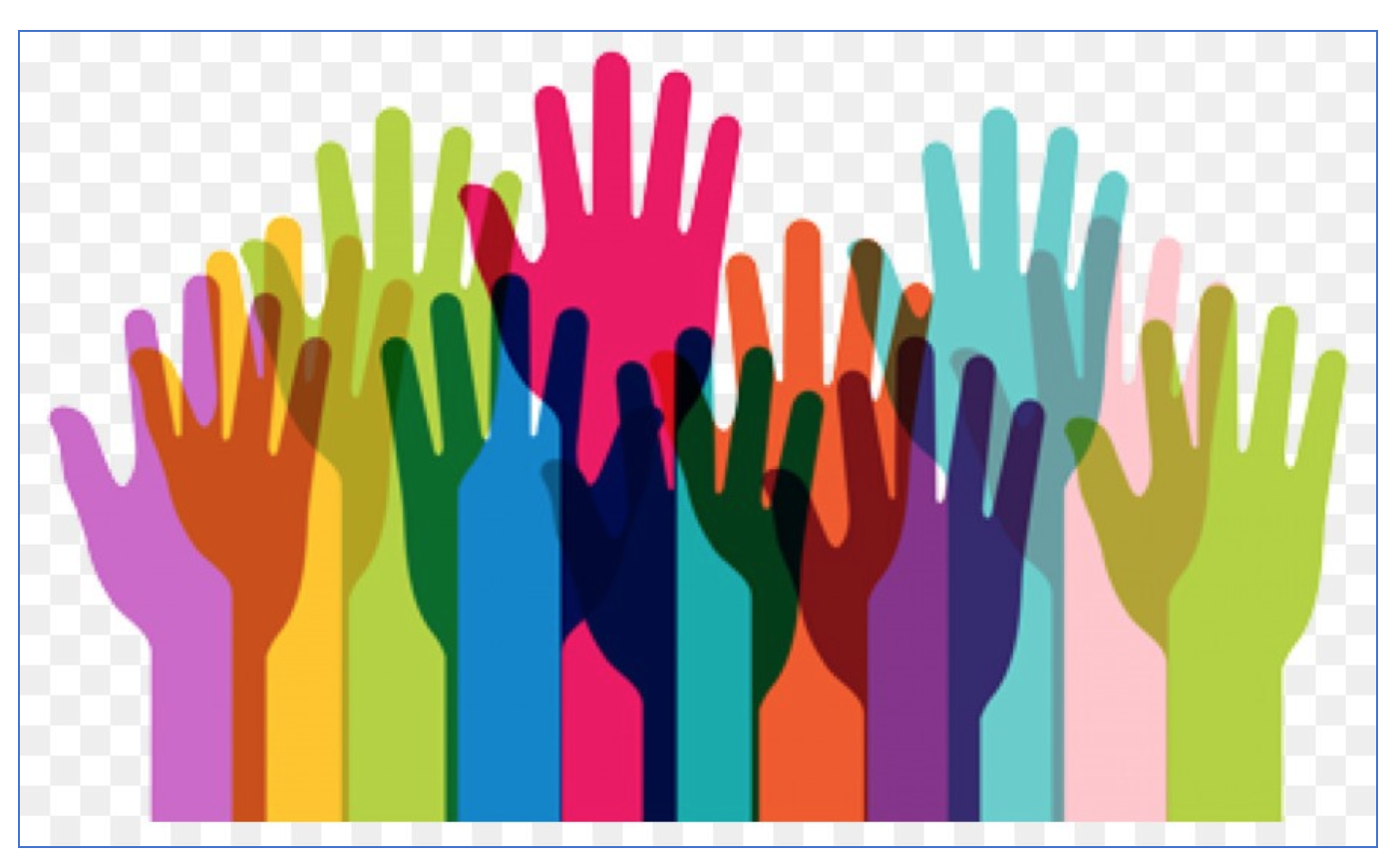 The Community Diversity,
   Equity, and Inclusion Task
   Force will provide 
   recommendations in the 
   fall of 2020 to the GIO 
   and NASA.
Technology
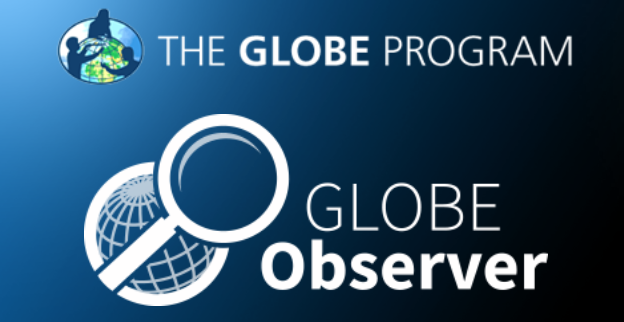 Technology Working Group continues
  to work with and give feedback to 
  SSAI on the new GO app and the
  website.
Campaigns
Campaigns will continue with all safety precautions followed wherever students and others collect data. 
Cloud Challenge begins this week for a month. 
New combined GO app may increase data entry
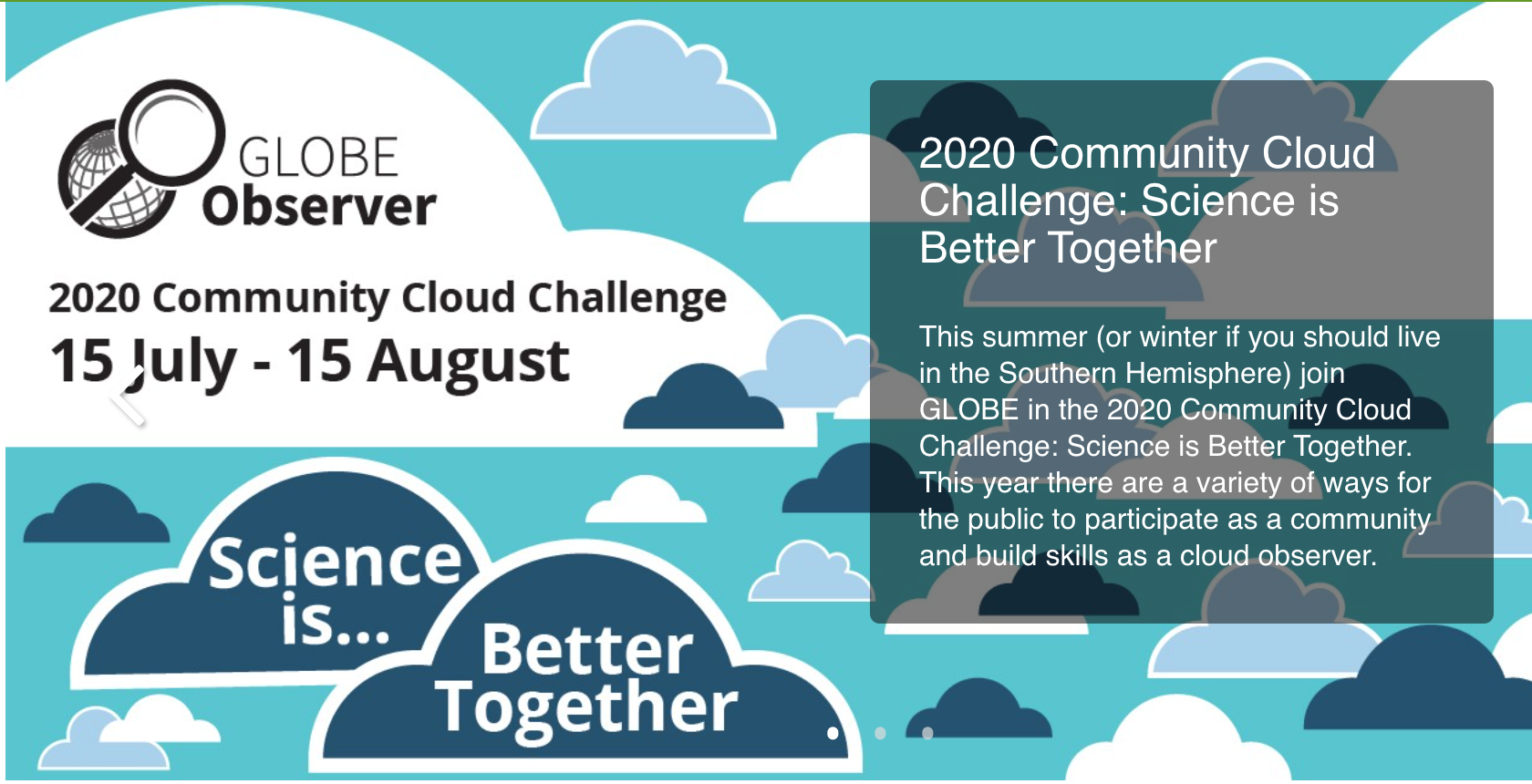 International Virtual Science Symposium 2021
International Virtual Science Symposium will be launched in September
Informational webinar to be held in October
We look forward to receiving reports from students/teachers in the spring of 2021
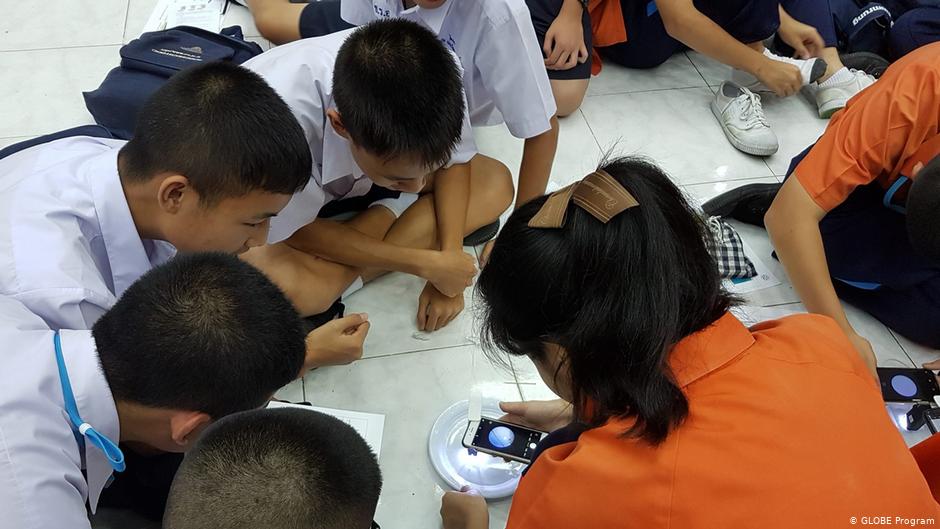 Strategic Plan
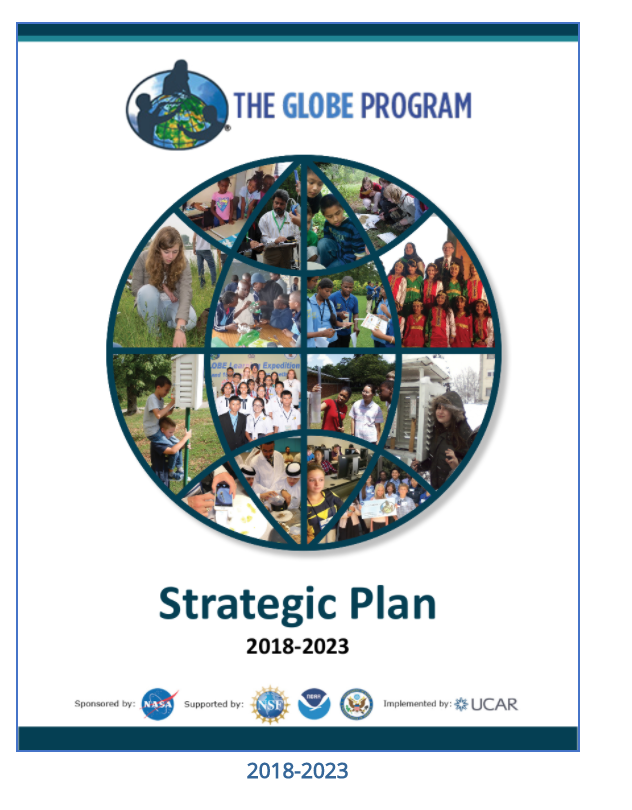 GIO uses the strategic plan with WGs, and other groups to move the program forward. 
As a community, we continue to work toward the performance measures.
These measures will be revised and updated in fall 2020 with the WGs and Dr. Valerie Williams, UCP Evaluator.
Here are 2 examples of 2019 data
Strategic Plan
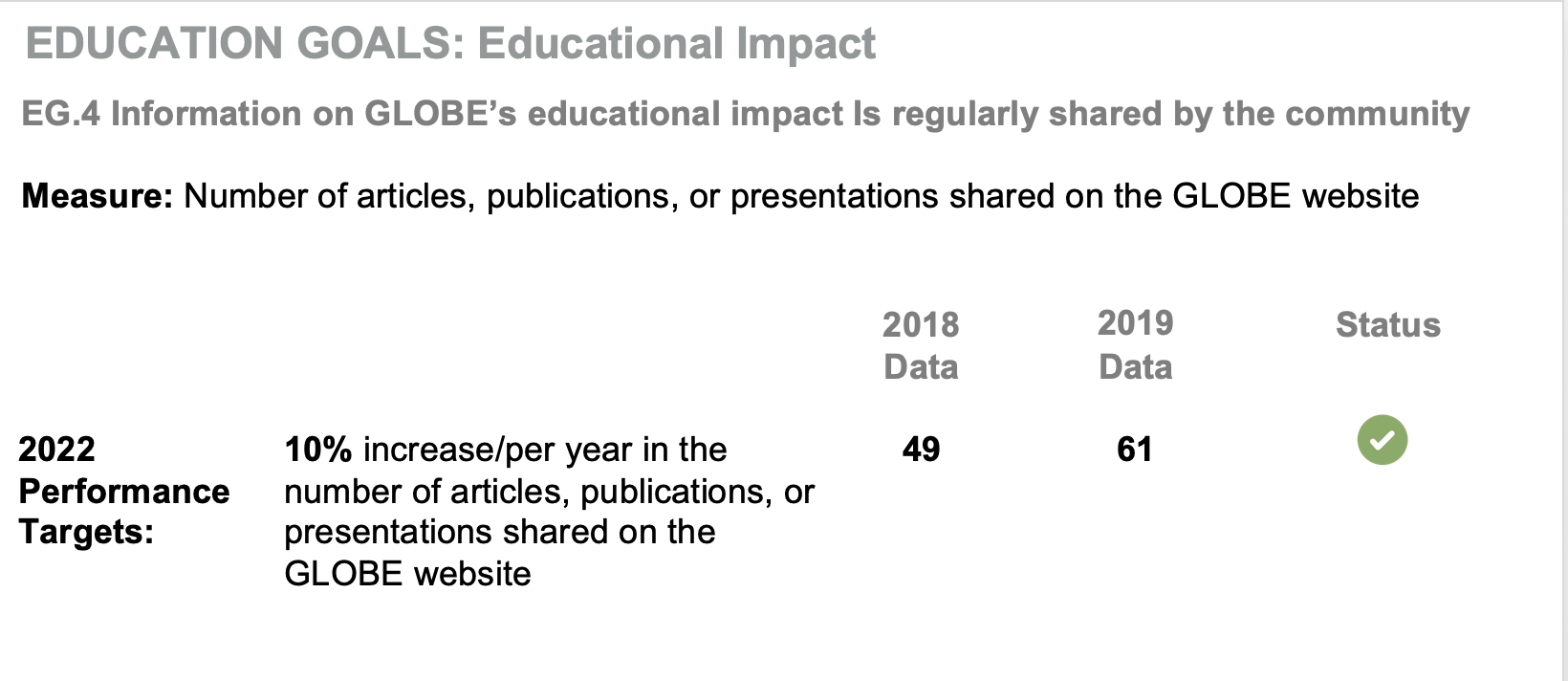 Strategic Plan
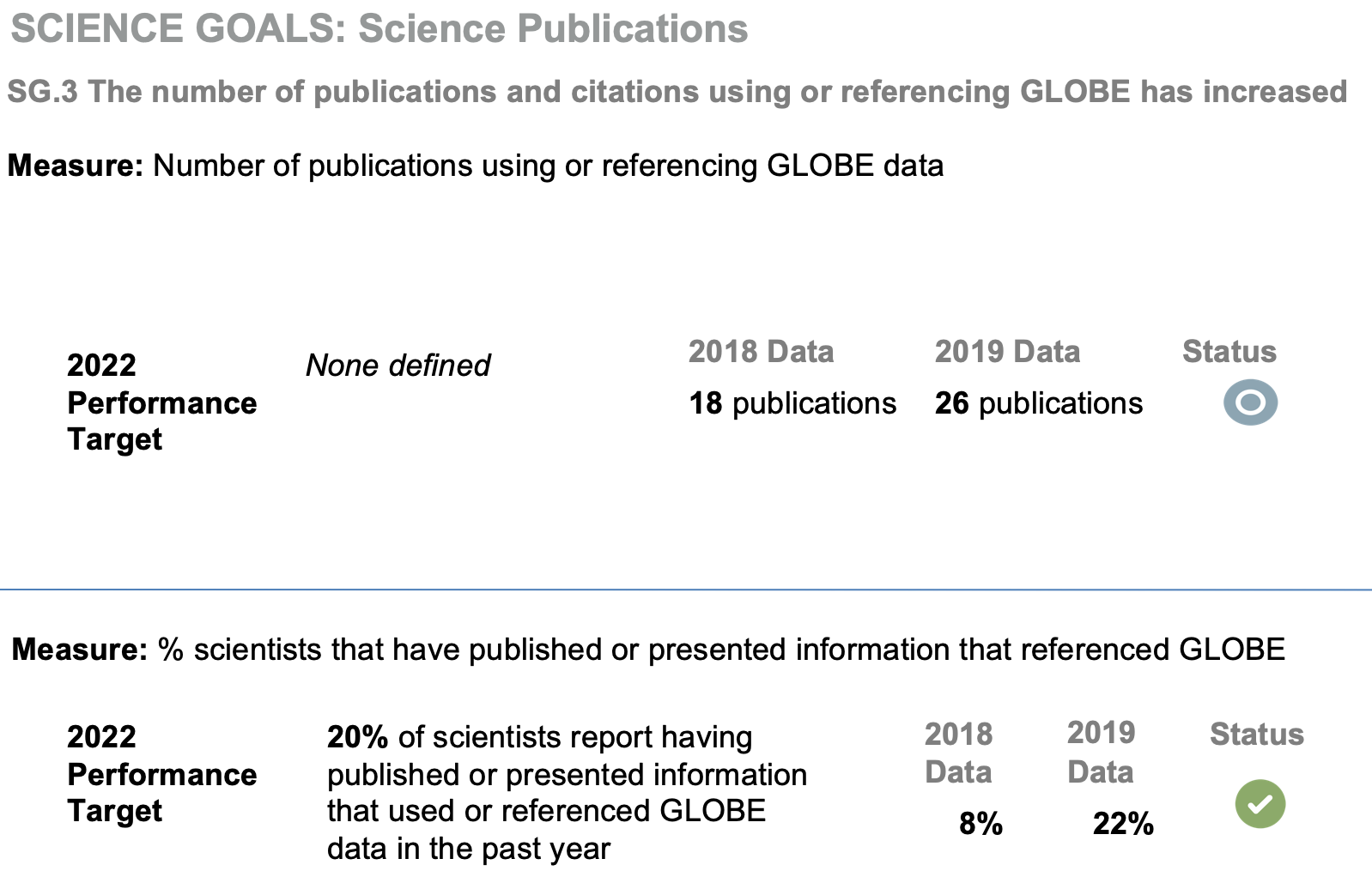 GLOBE Implementation OfficeUCARBOULDERUSAhelp@globe.gov